Everything One Could Possibly Want to Learn About the T*
Splash 2023
*that I also know about the T
Introductions!
If I can remember all the T station stops, surely I can remember all of your names!
Structure
I’ll show you a picture or video, possibly with some redacted information, each with some leading questions
You give me answers, or tell me more things you know about it
And I’ll add onto what you know!
General themes
Change in public transportation is costly, yet good public transportation is necessary
Corporate consolidation of smaller companies helped standardization but contributed to difficult-to-manage bureaucracies
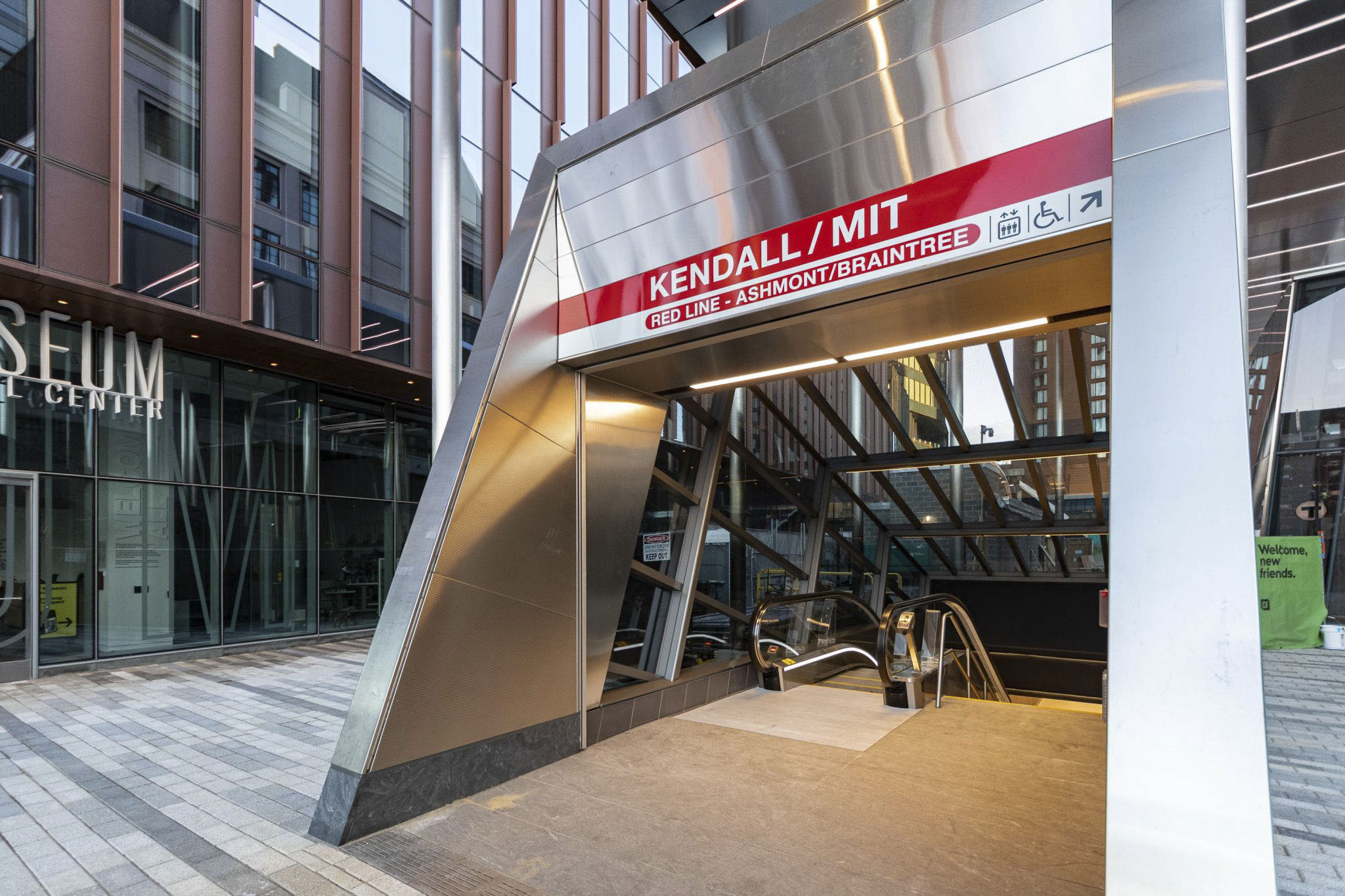 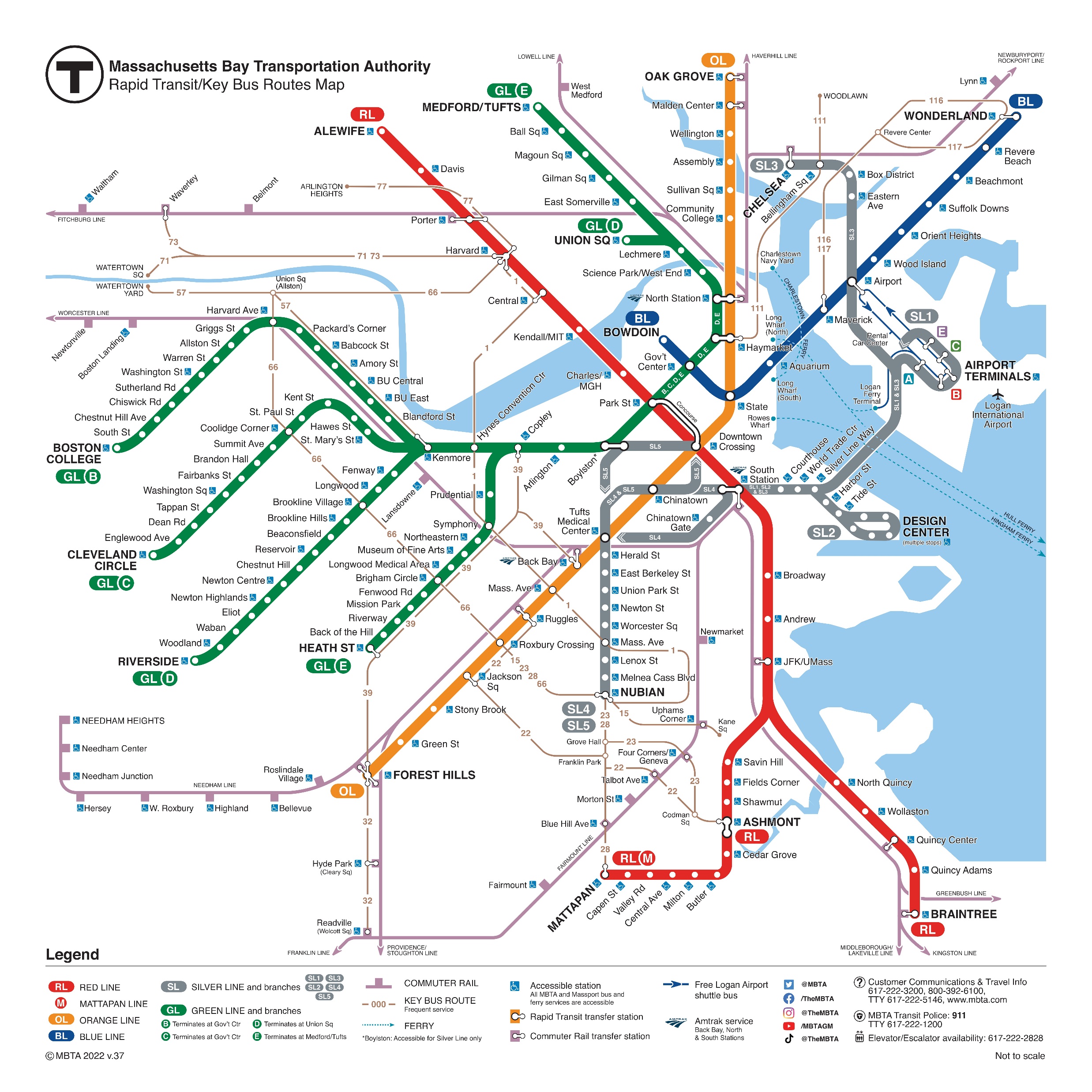 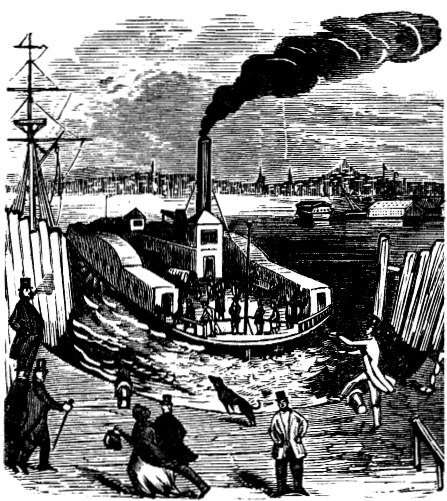 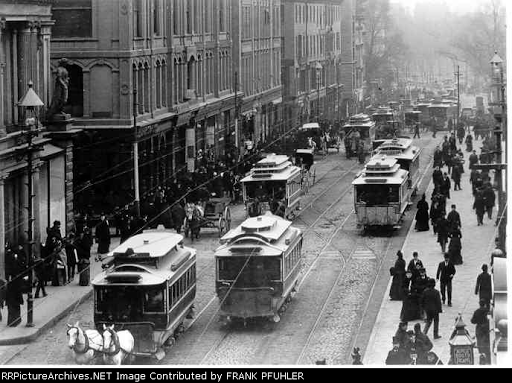 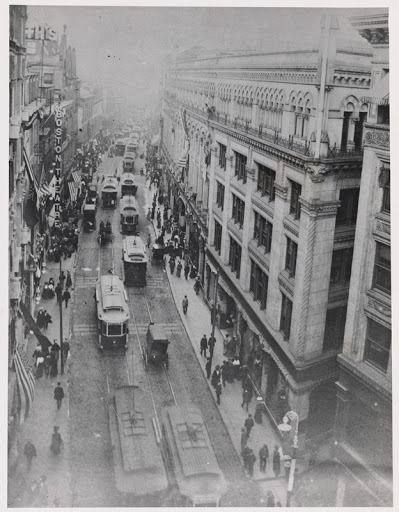 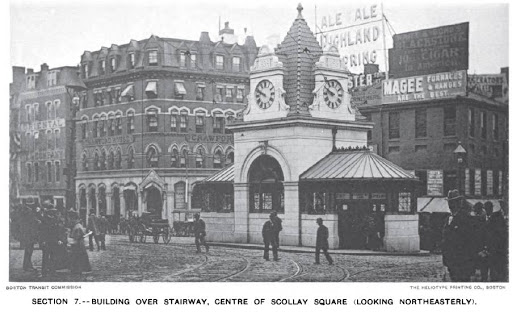 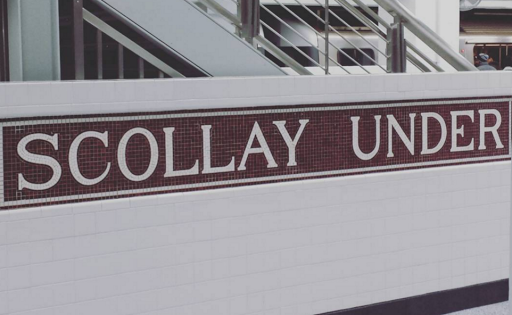 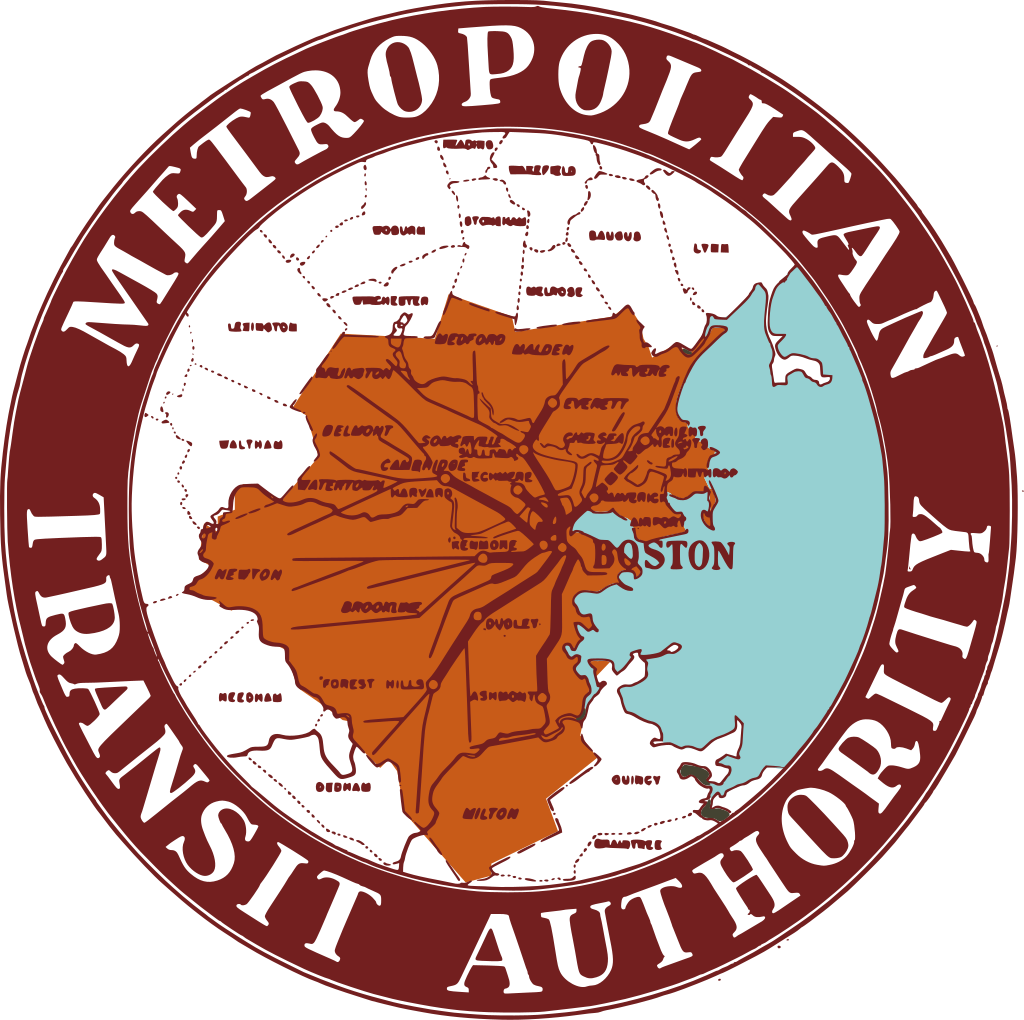 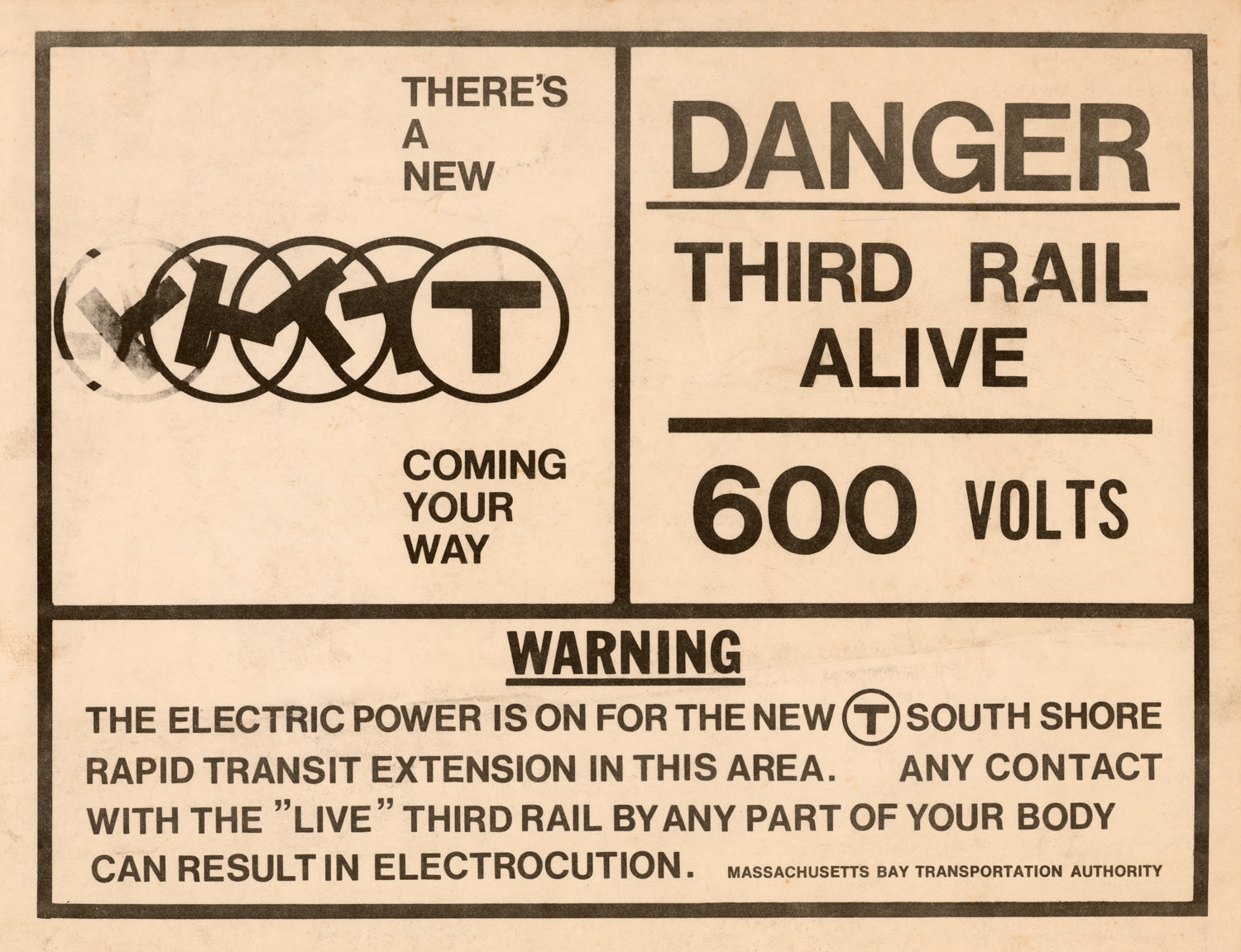 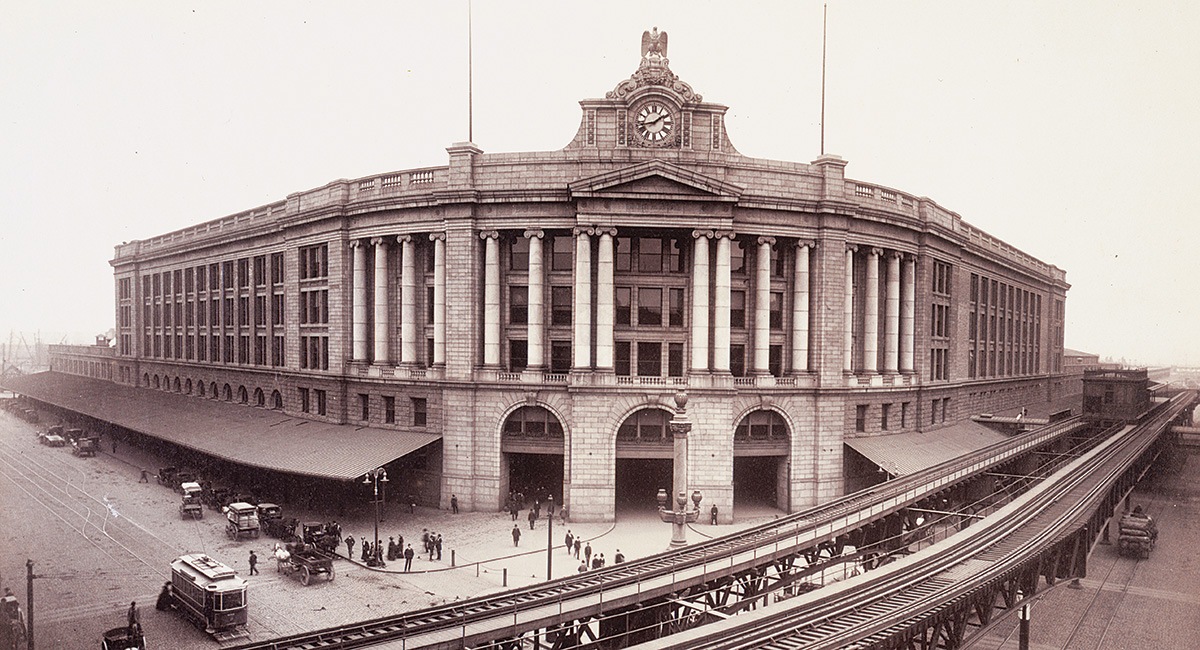 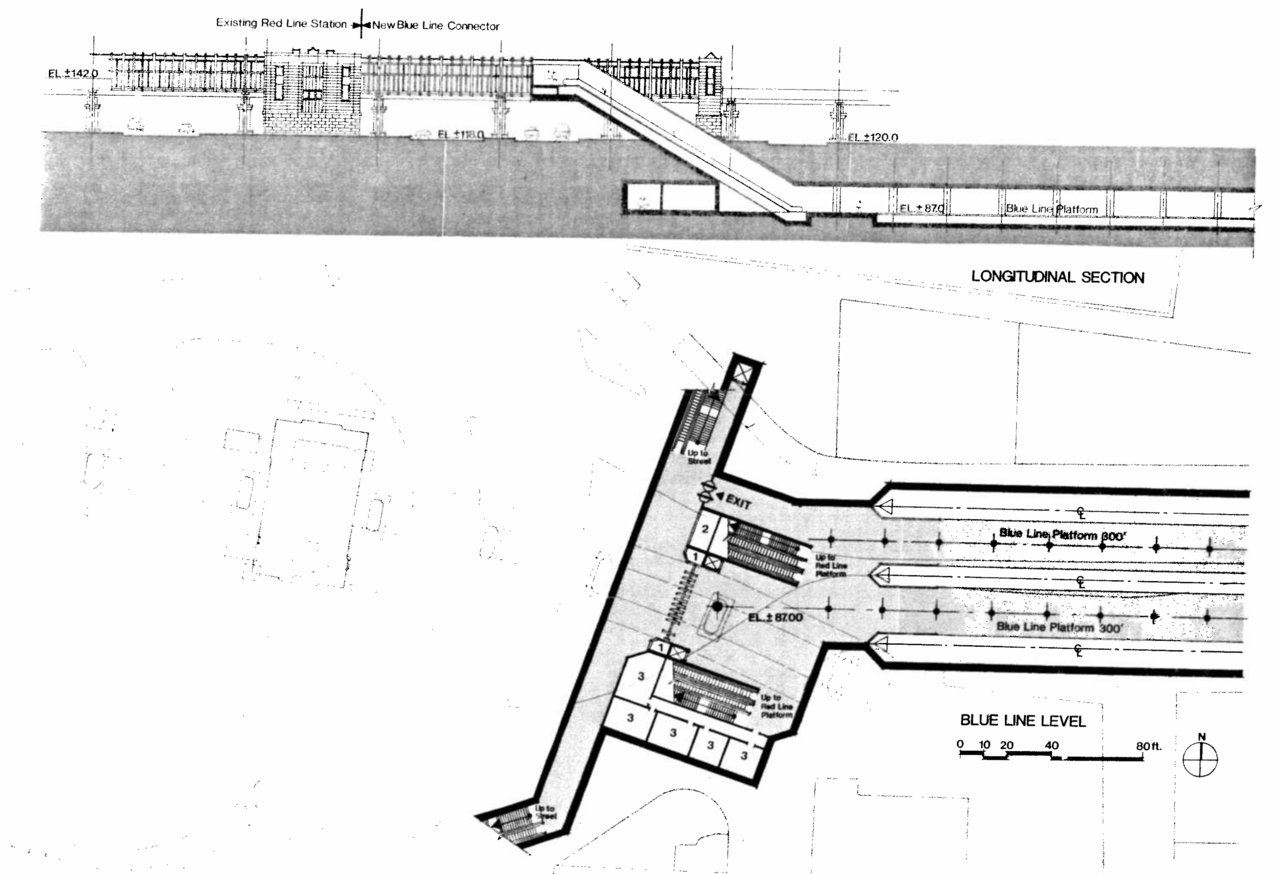 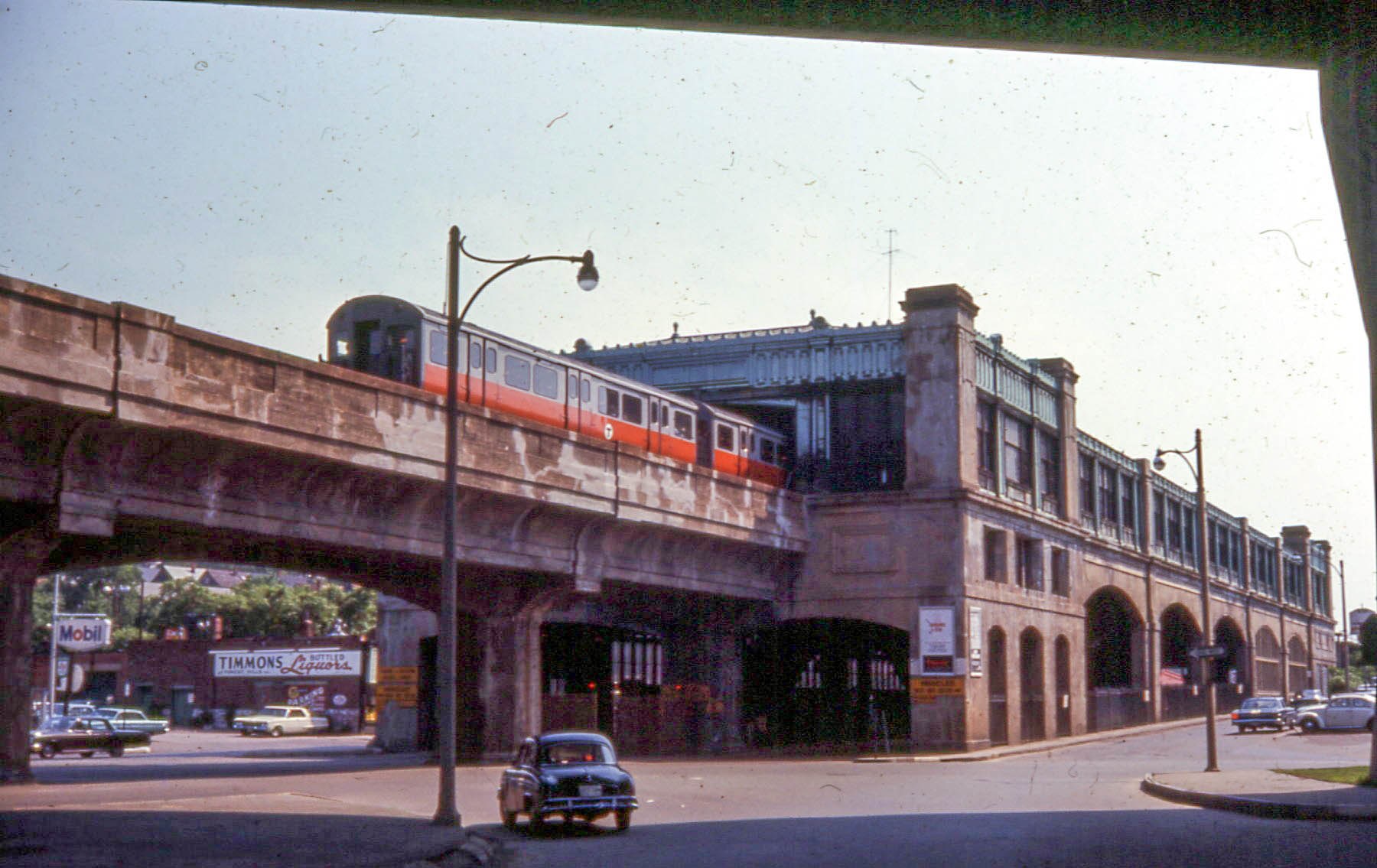 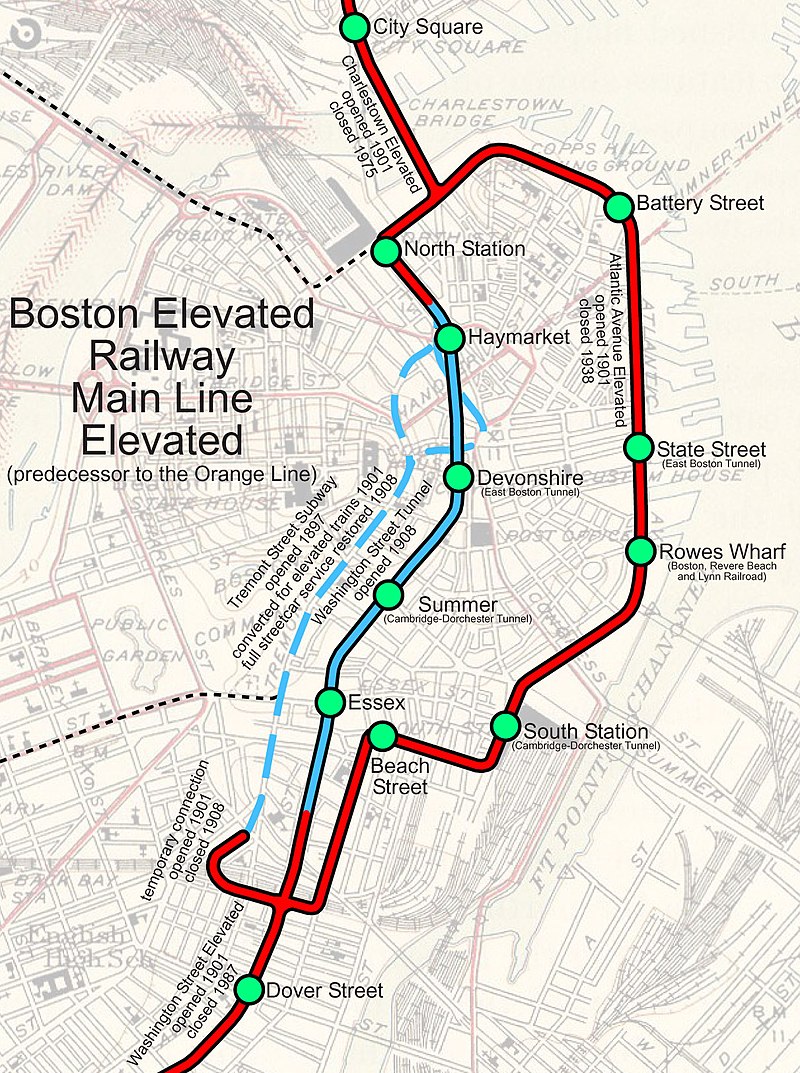 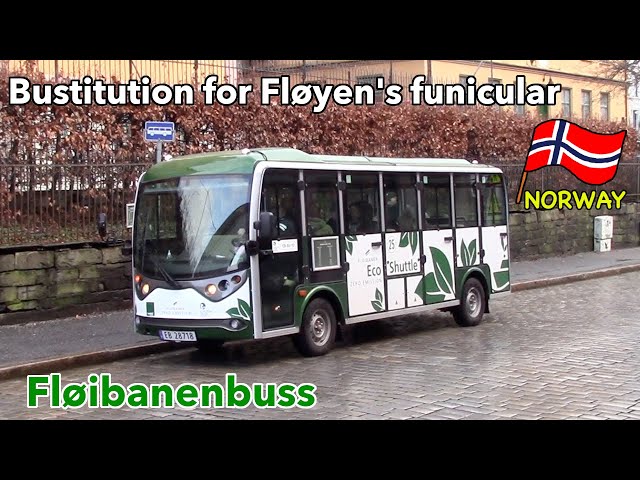 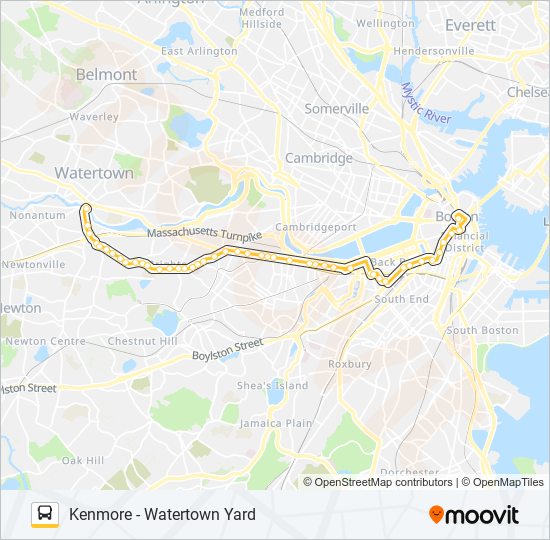 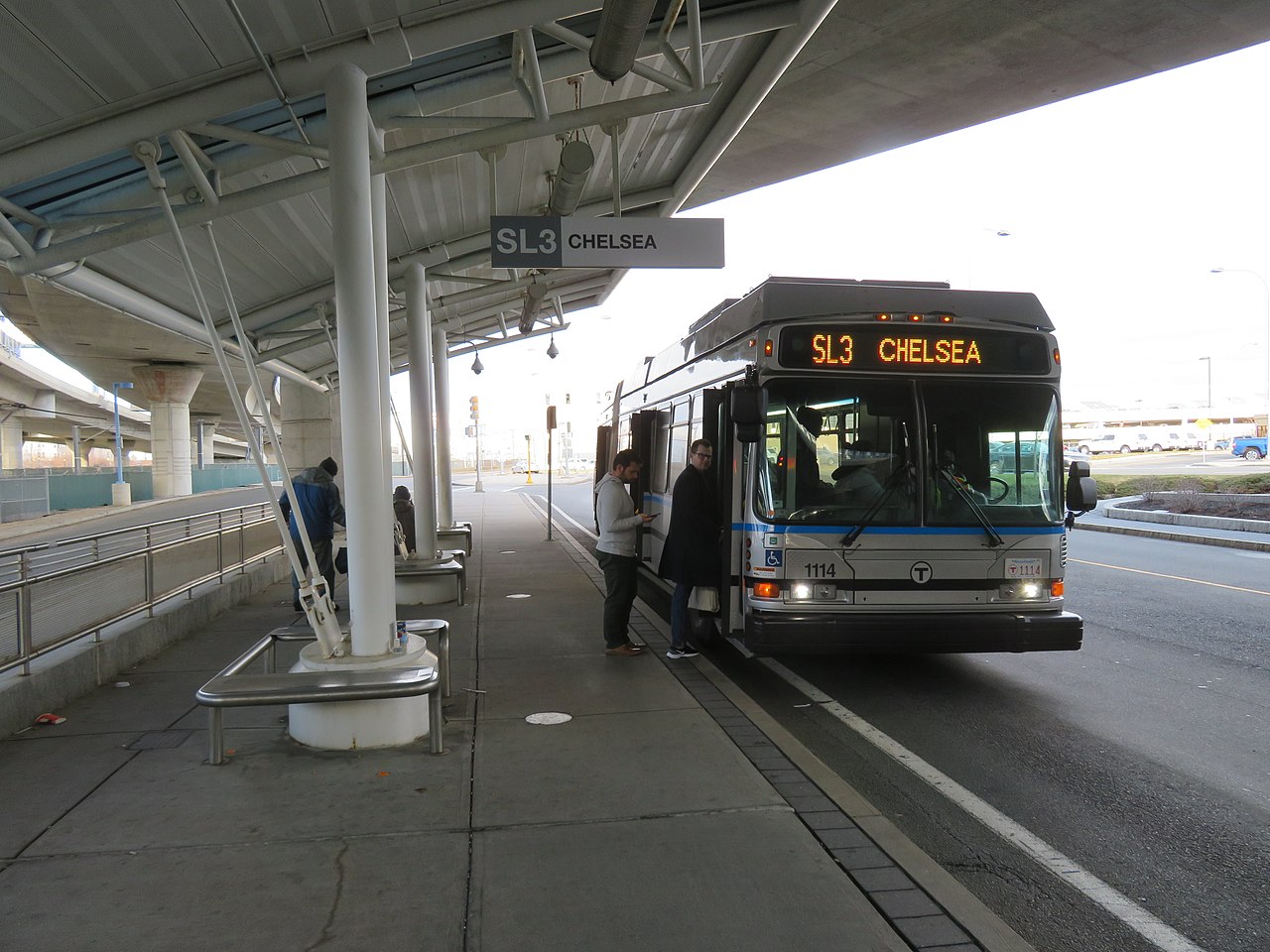 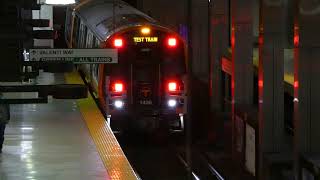 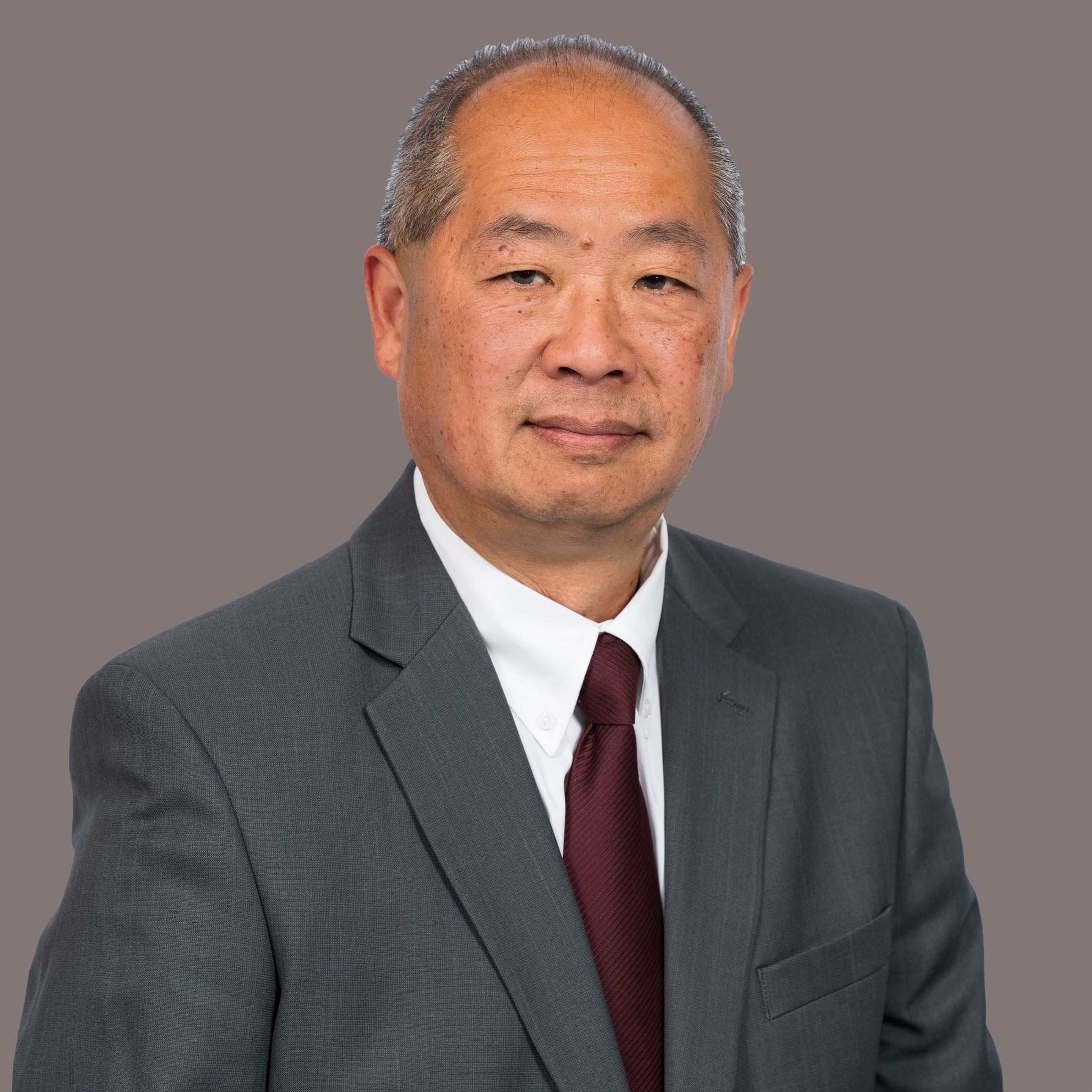 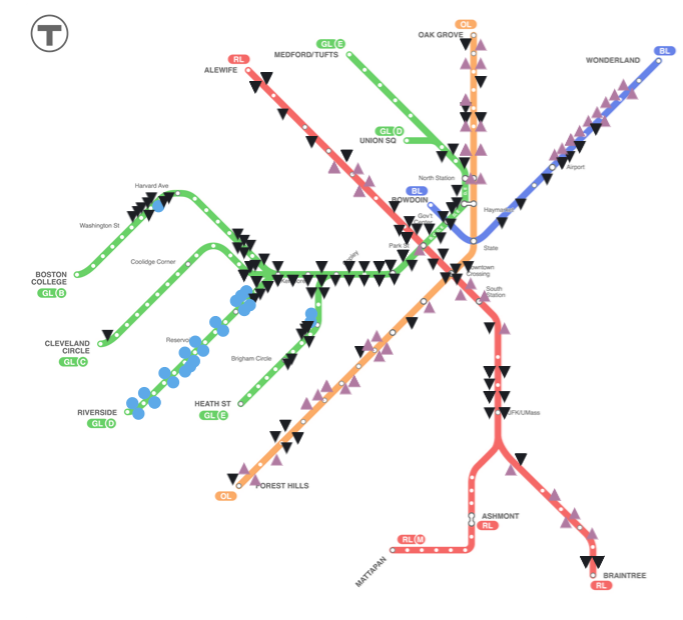 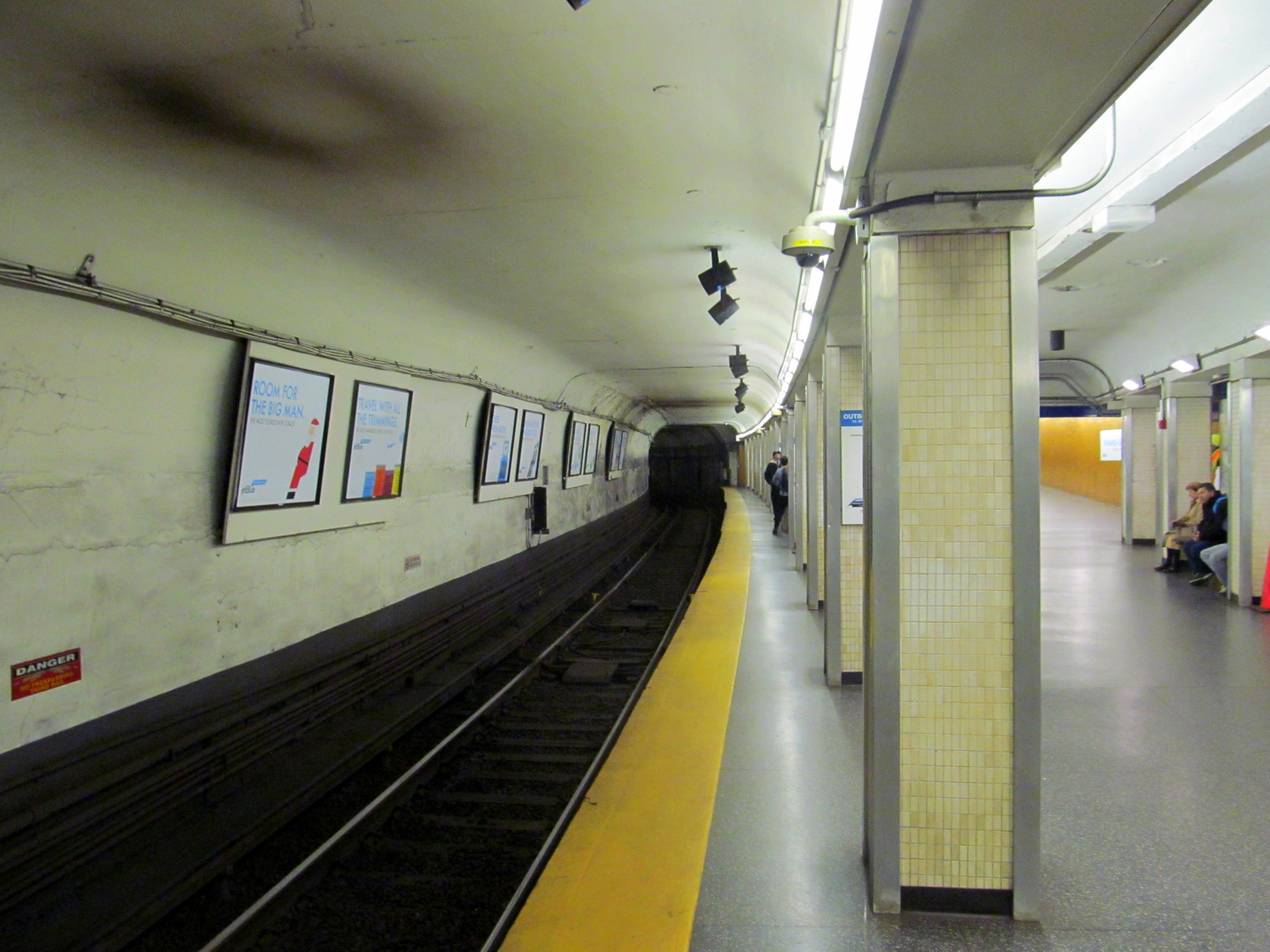 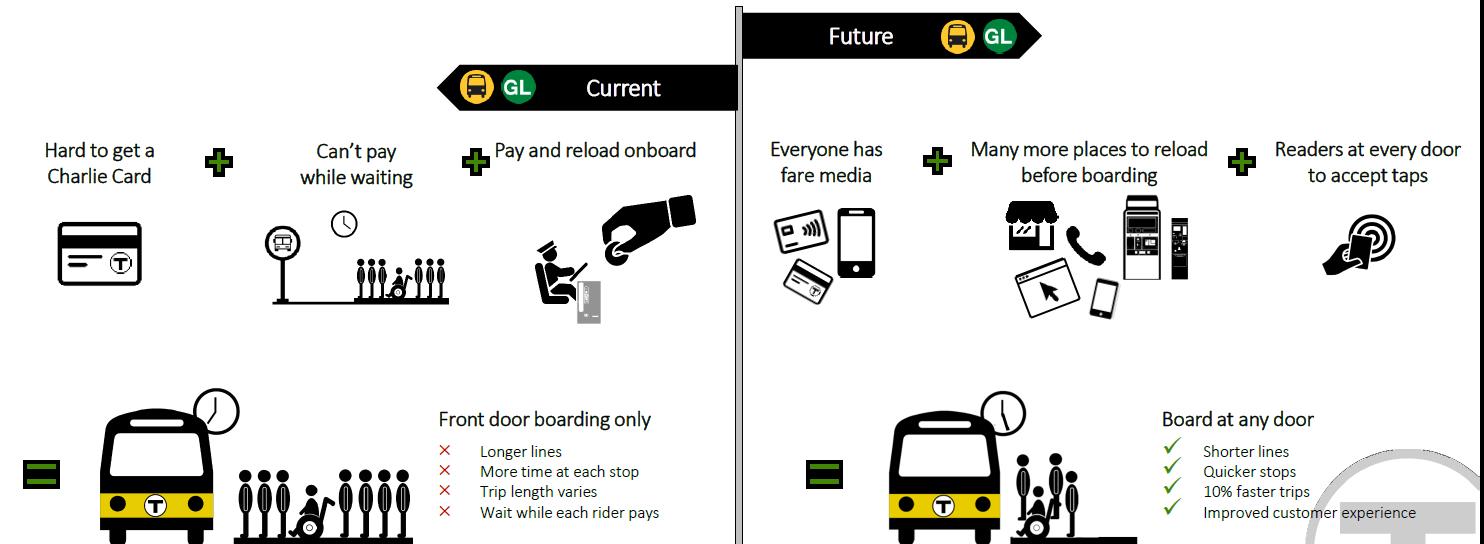 Thanks for coming!